Pulse Detector
Ramiro Duarte, Clayton Greenbaum
Frank Paynter
Prof. Betty Lise Anderson
Here’s what you’re going to build
Principle of operation
An infrared beam passes through your finger
You are mostly transparent, but blood absorbs this wavelength
Amount of absorption depends on amount of blood
Varies with your pulse
Oximeters use two wavelengths, one for blood pulse and one for oxygen- we’ll use one to keep it simple
http://www.pulmolink.co.uk/products/pulse_oximeters/pulse-oximeter-work.html
First part is the sensor
Infrared light-emitting diode
Photodetector
Potato chip clip
Screw allows you to adjust the pressure
Don’t want to squeeze the blood out of your finger!
LED
Photodiode
Second is the part you’ll build
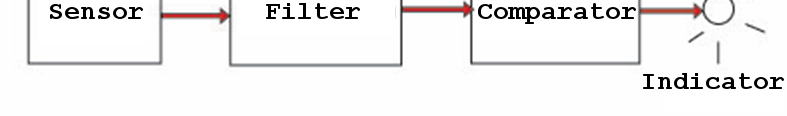 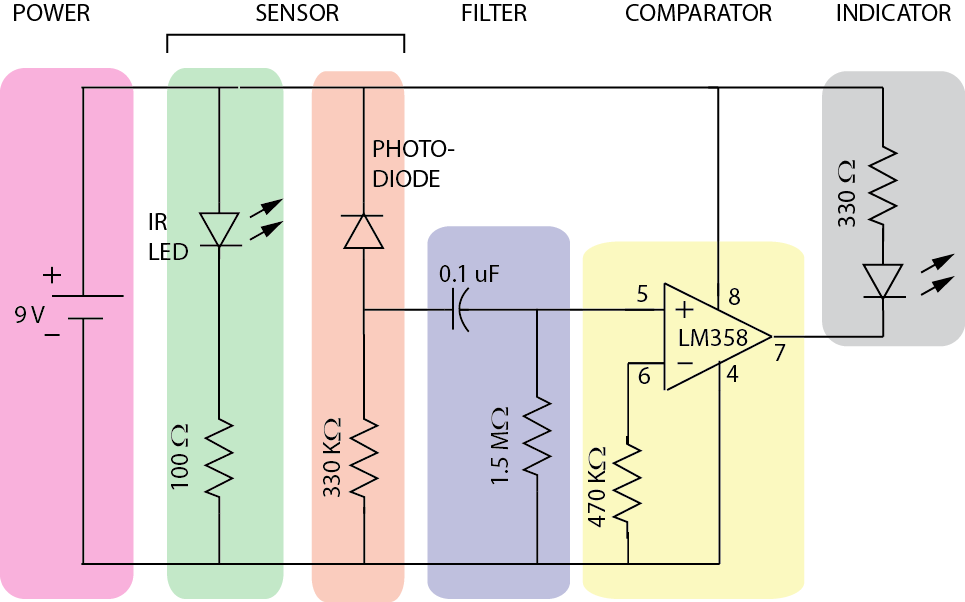 Need to learn some things
How to read an electrical schematic
What parts we’re using
How to design the display
How to build the display
Reading Schematics:
What’s this?
Battery
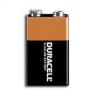 How about this?
Resistor
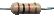 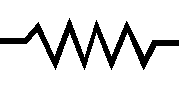 What’s this?
Diode
Lets current flow one direction but not the other
LED: current flow produces light
Photodetector: should be hooked up backward (reverse bias)
YES
X
NO
Will current flow?
How about here?
And here?
Operational amplifier
Has two inputs
Function depends on circuit around it
Highly versatile
We’ll use one
It will function as a comparator
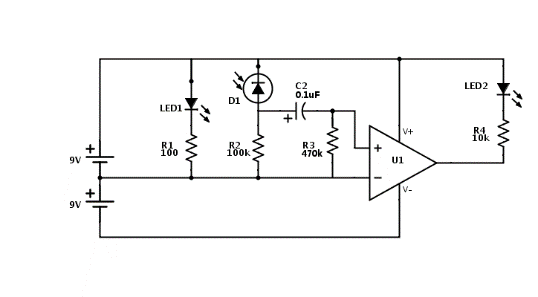 Two come in one package
Tells you pin numbering
NOTE DIMPLE
Comparator
Output depends on which input has a higher voltage
If inverting input is higher, output is V-
If non-inverting input is higher, output is V+
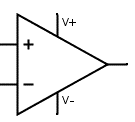 Comparator
What will the output be?
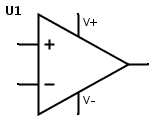 +9V
2 V
?
4 V
-9V
Comparator
What will the output be?
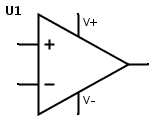 +9V
2 V
-9V
4 V
-9V
Comparator
What will the output be?
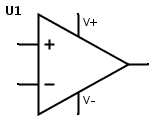 +9V
6V
?
4 V
-9V
Comparator
What will the output be?
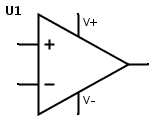 +9V
6 V
+9V
4 V
-9V
Ohm’s Law
V=IR
Voltage equals current times resistance
V = 1 ma X 1 KΩ
V = ?
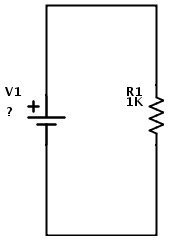 I = 1 ma
Ohm’s Law
V=IR
Voltage equals current times resistance
V = 1 ma	X 1 KΩ
V = 0.001A	X 1000Ω
V = ?
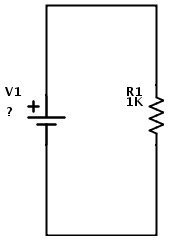 I = 1 ma
Ohm’s Law
V=IR
Voltage equals current times resistance
V = 1 ma	X 1 KΩ
V = 0.001A	X 1000Ω
V = 1 Volt
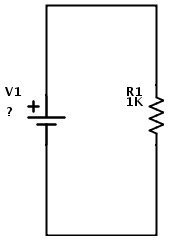 I = 1 ma
Example: Sensor block
Current flows through LED
Causes light
Light lands on photodetector
Causes current
Produces a voltage across R2
Voltage will be input to next stage (filter)
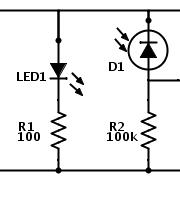 Output will look like
I
Ohm’s Law
V=IR
Transforms the current signal into a voltage signal that the comparator can use
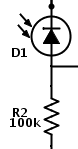 V
I
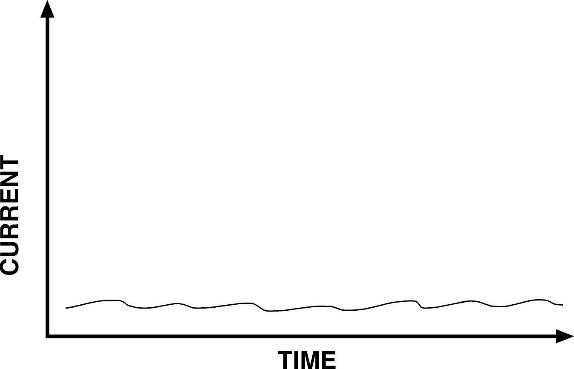 VOLTAGE
DC Offset
A fancy way of saying what voltage a signal is centered at
~AC Signal
DC Offset
VOLTAGE
DC Offset
Will be different for every finger
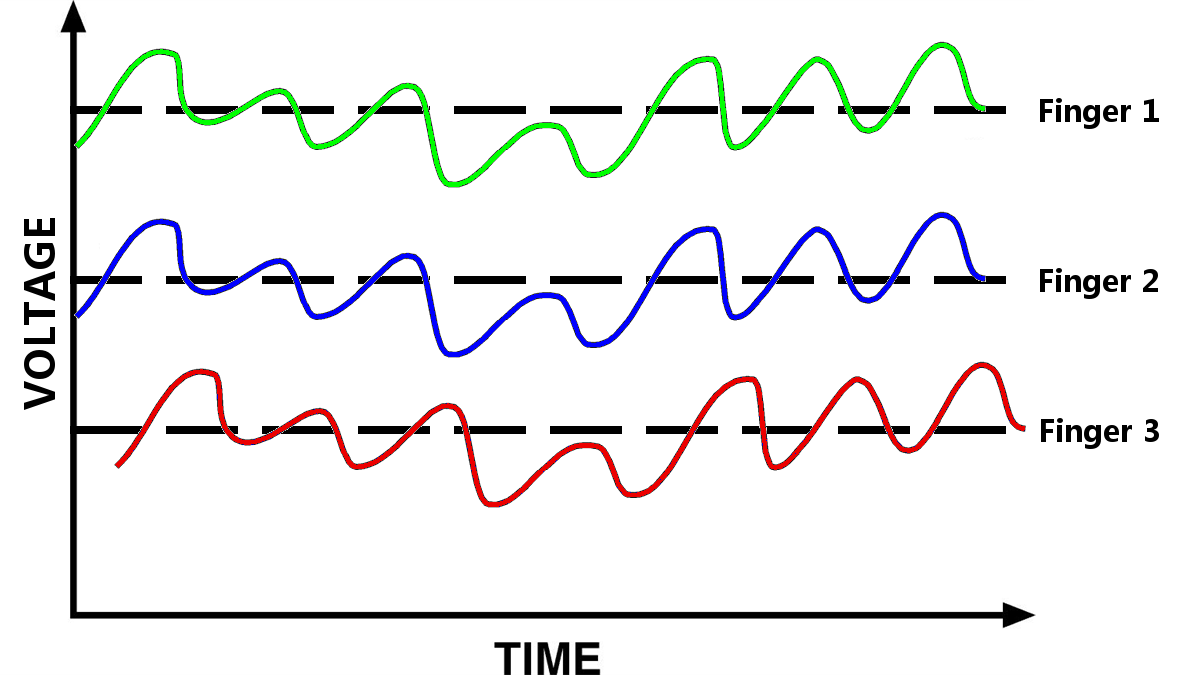 Blocking Capacitor
Only AC signals can pass through a capacitor
We can get rid of the DC offset so any finger will work in our circuit!
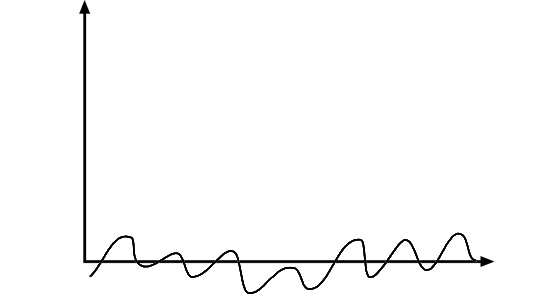 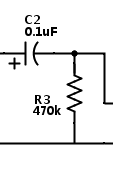 Indicator Circuit
Compare the AC signal to 0V
Comparator drives indicator circuit
When the signal dips below 0V, the indicator shuts off
When the signal is above 0V, the indicator turns on
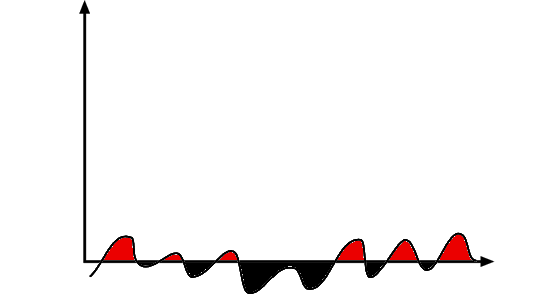 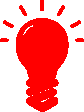 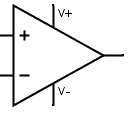 Signal
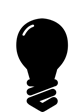 0V
The breadboard
The buses
Every hole along this green line is electrically connected
There are four buses you can use
All rows connected too
Start by connecting supply
Connect negative (black wire) to one blue bus 
Just stick the black wire in any hole on that bus
Connect red wire to the red bus
Disconnect battery from clip before proceeding
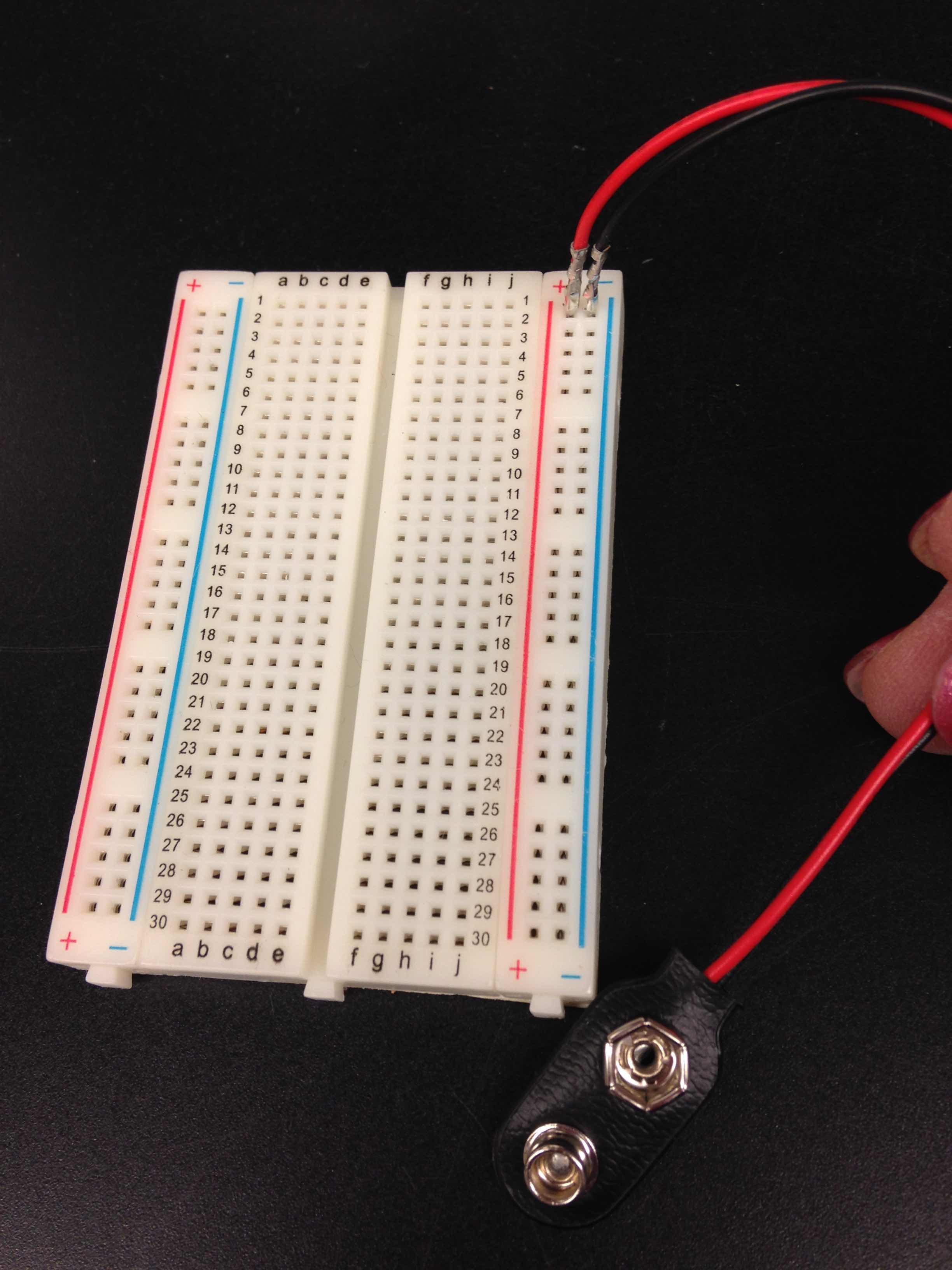 Connect other negative bus
Connect a black wire from one blue bus to the other
Disconnect battery from clip before proceeding
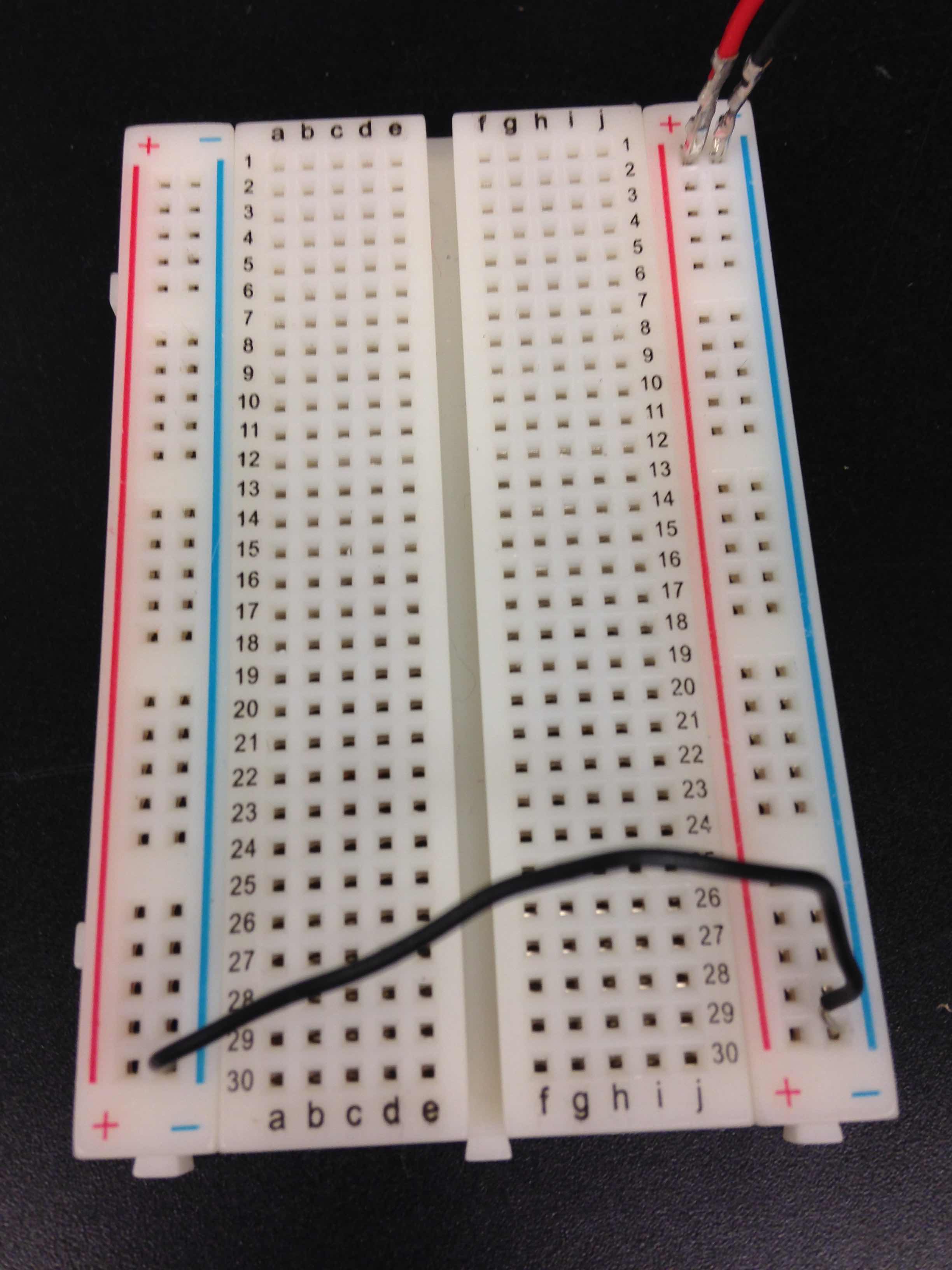 Negative Bus
Common Bus
Positive Bus
Place op amp on board
Check the divot!
Should be up!
Which pins are the power pins?
Pin 8 goes to positive
Pin 4 goes to negative
Use the buses
Positive
Negative
Connect op amp to power
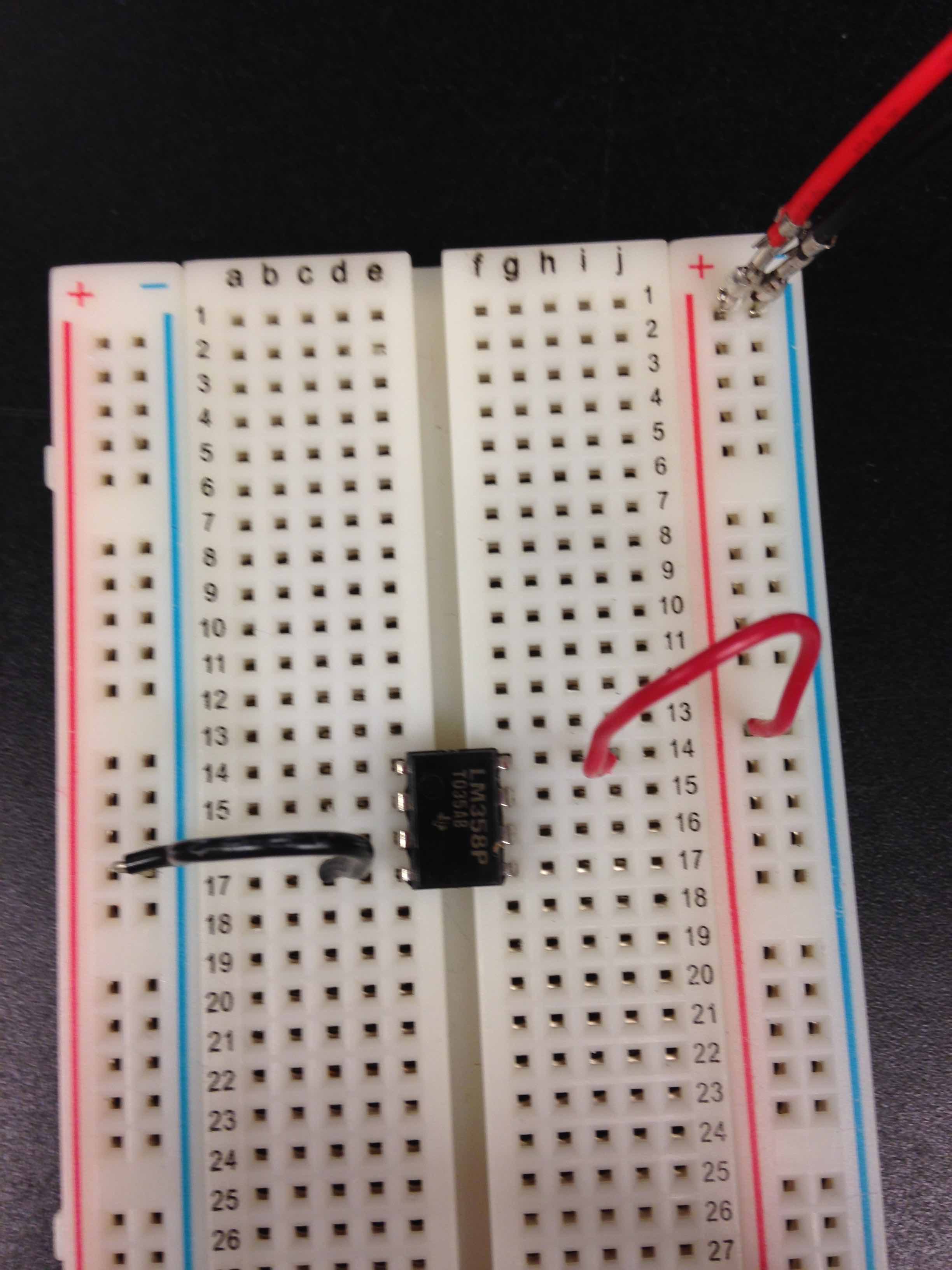 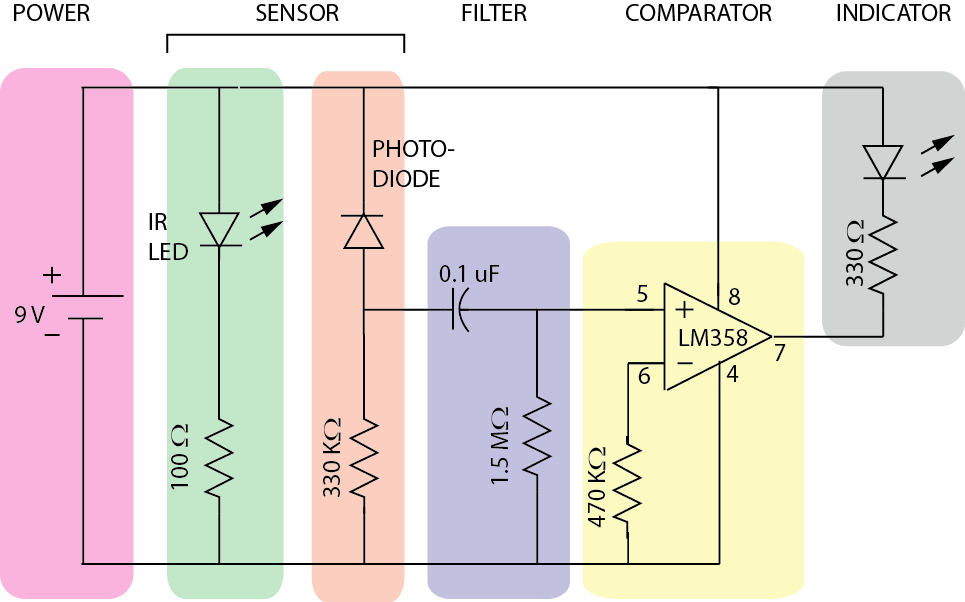 OK, we did POWER
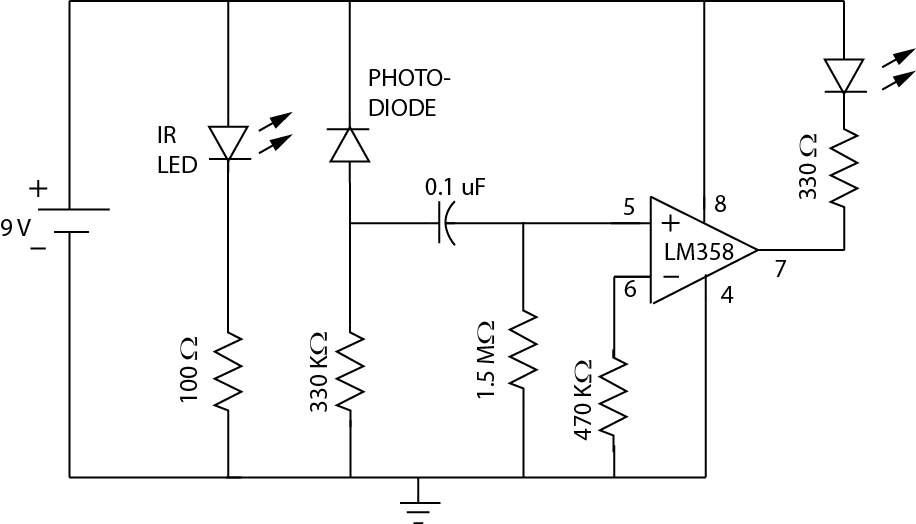 Now on to the sensor
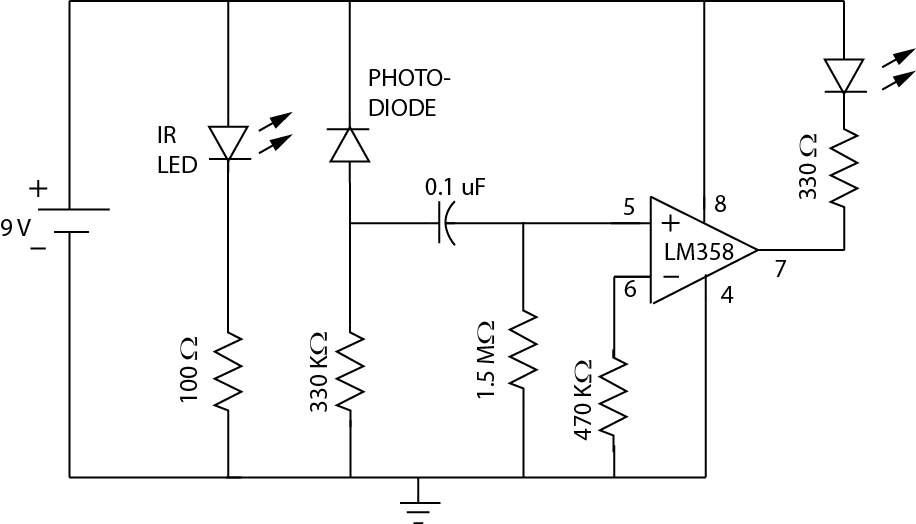 Here’s the sensor head
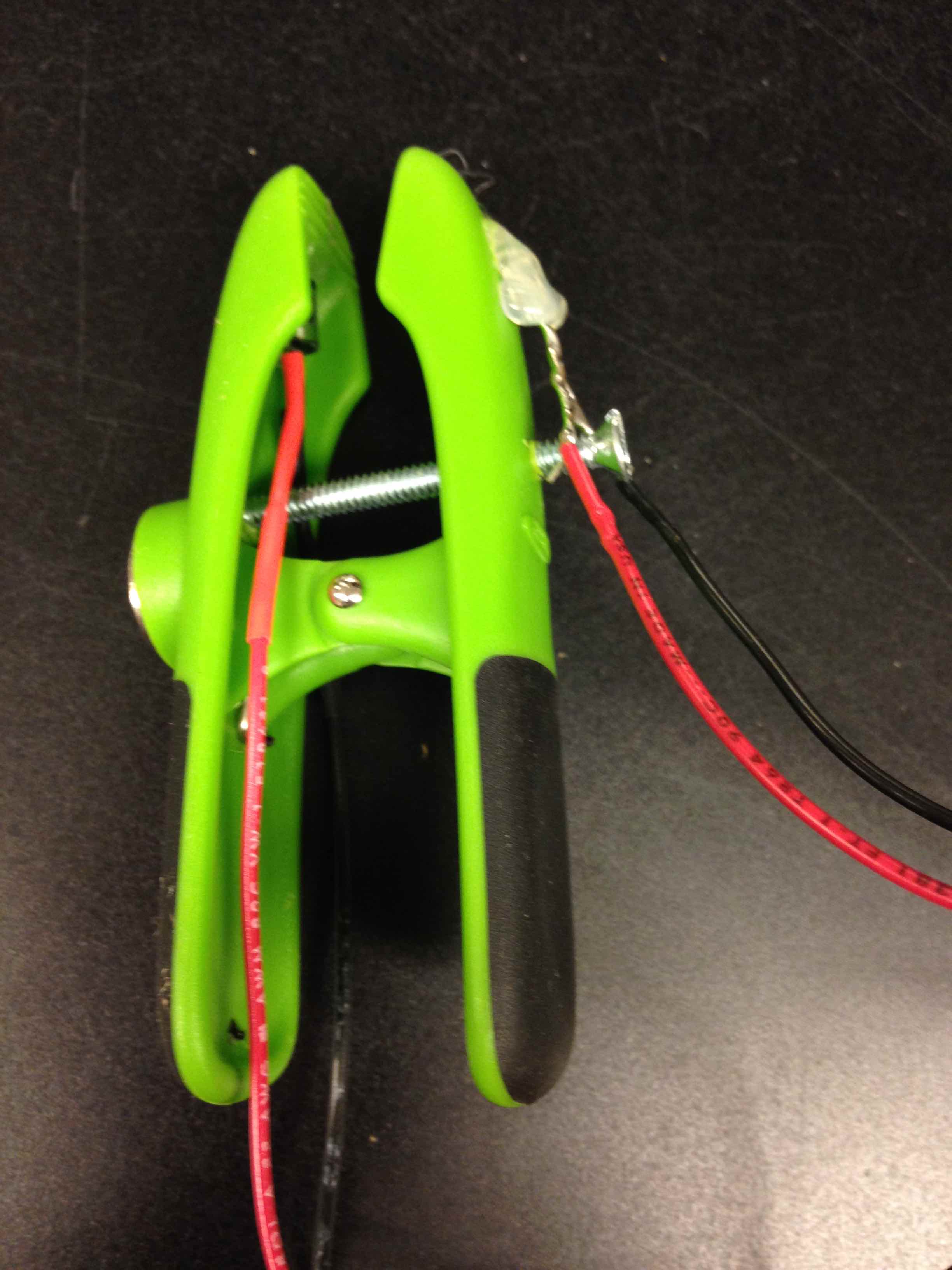 The one inside the clip is the PHOTODIODE
The one outside the clip is the INFRARED LED
We’ll connect the LED first
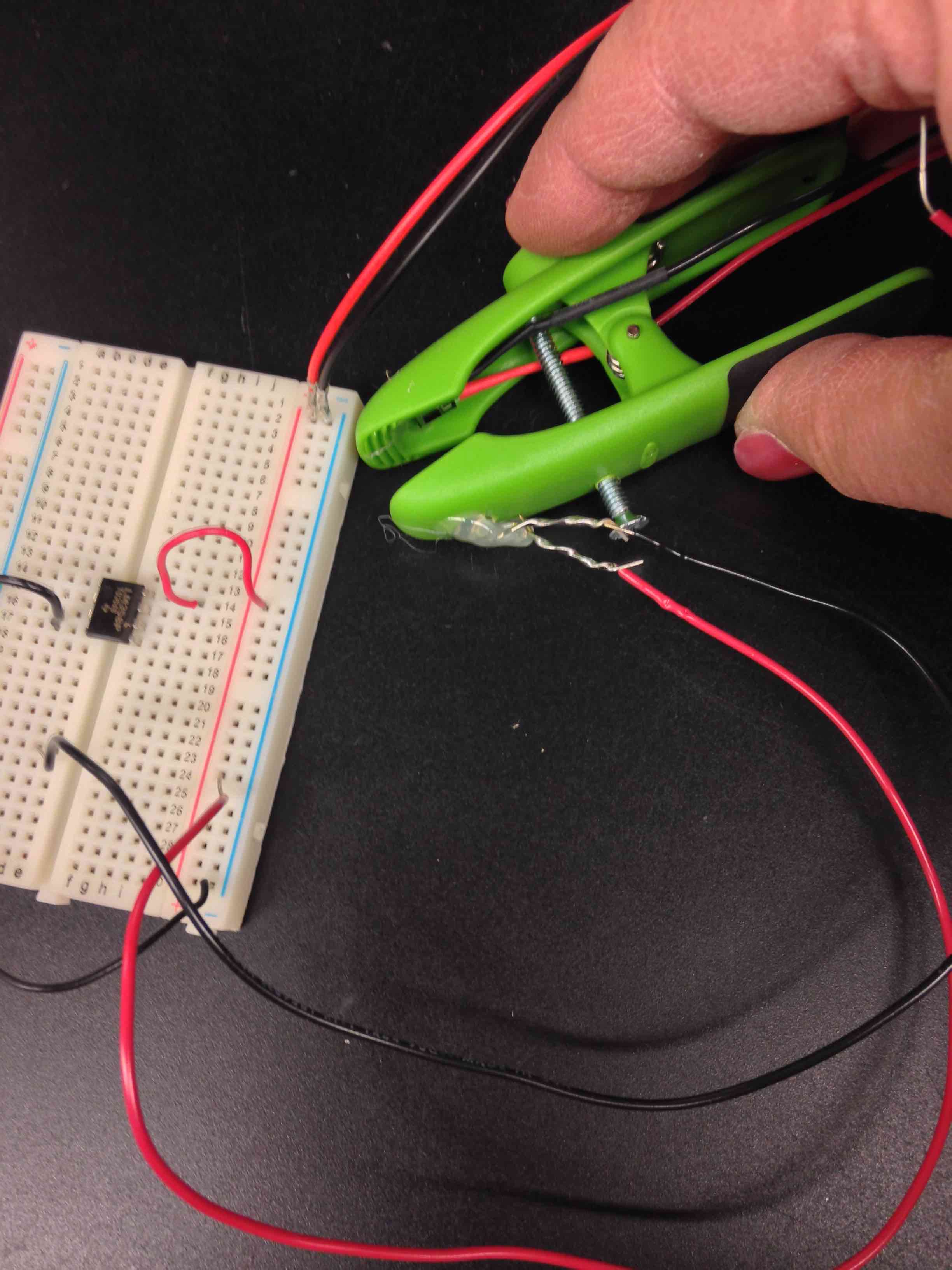 Red is the ANODE
positive bus
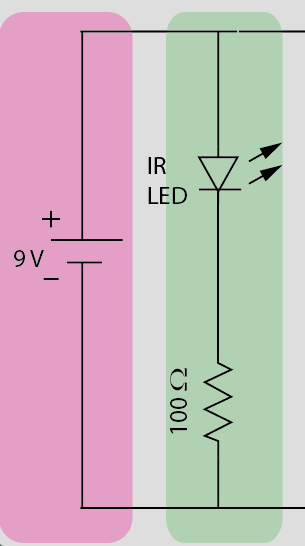 anode
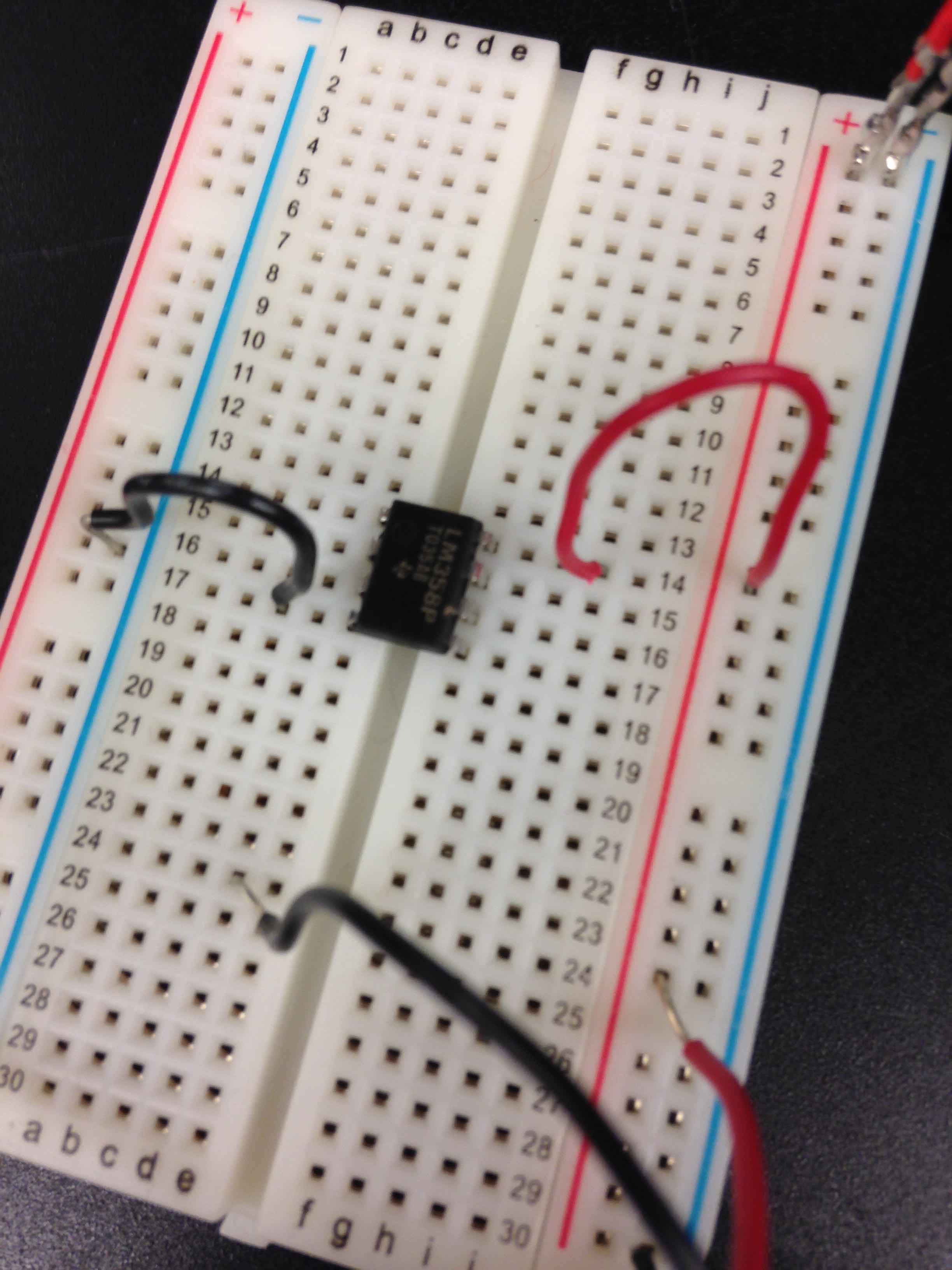 cathode
anode
cathode
negative bus
Next, look at schematic
Need a resistor (R1) connected from the cathode of the LED to the common bus
Cathode = pointy end of diode icon
Resistor =100 Ω
Stripes are brown, black, brown
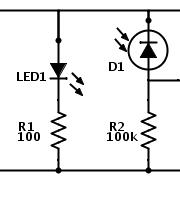 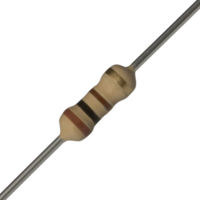 100 = brown black brown
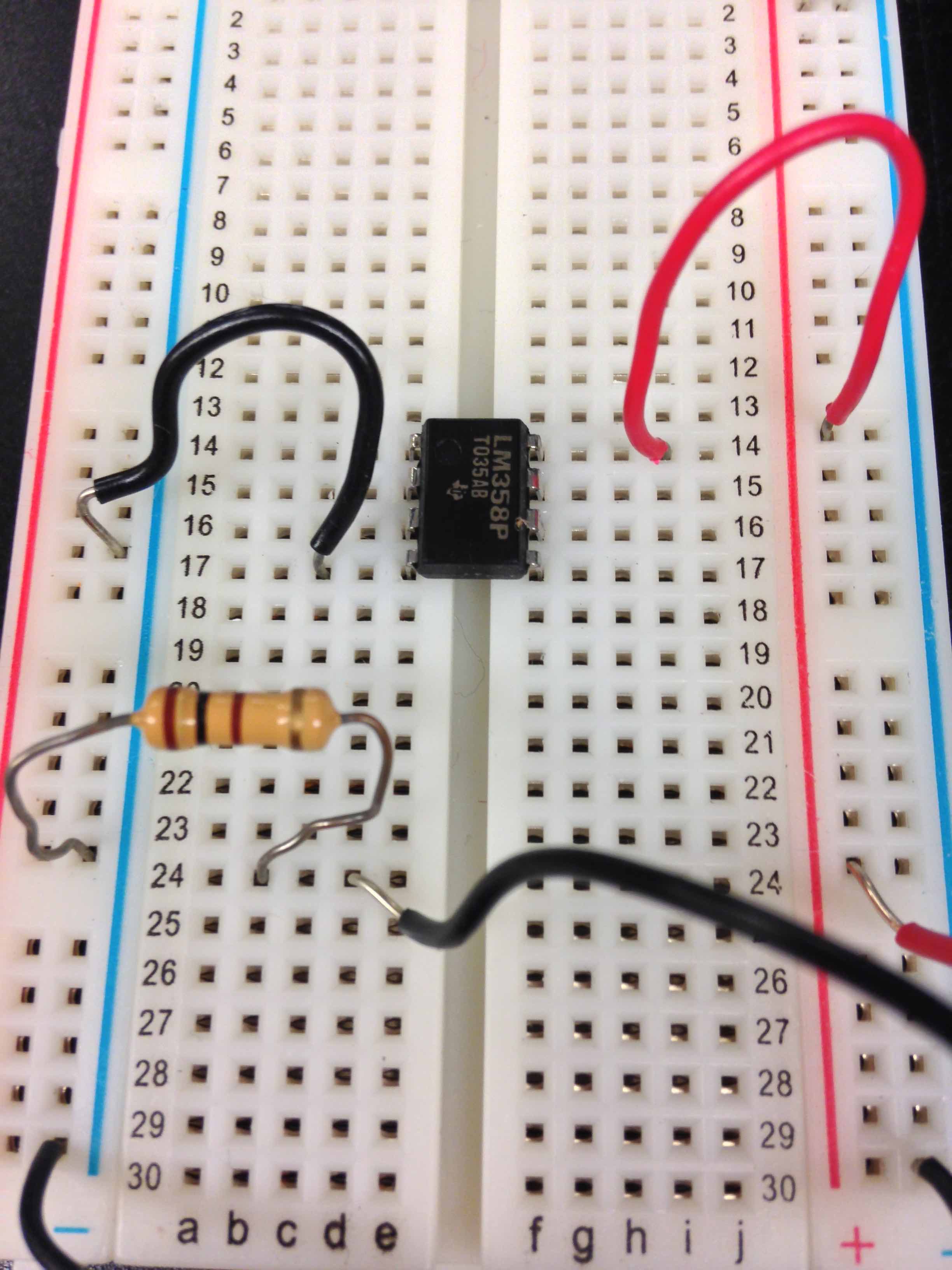 positive bus
positive bus
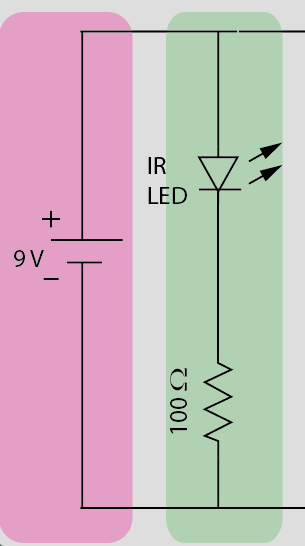 anode
cathode
Ohm resistor connects LED cathode to negative bus
cathode
negative bus
Photodiode is upside down
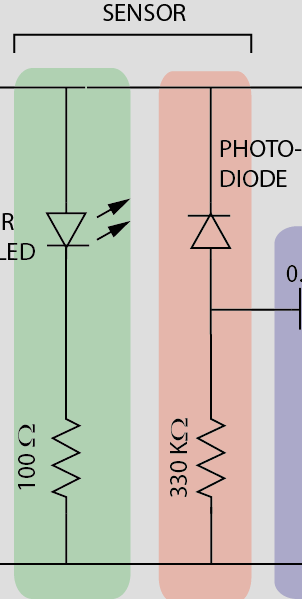 Connect cathode to positive bus
Connect anode to a node
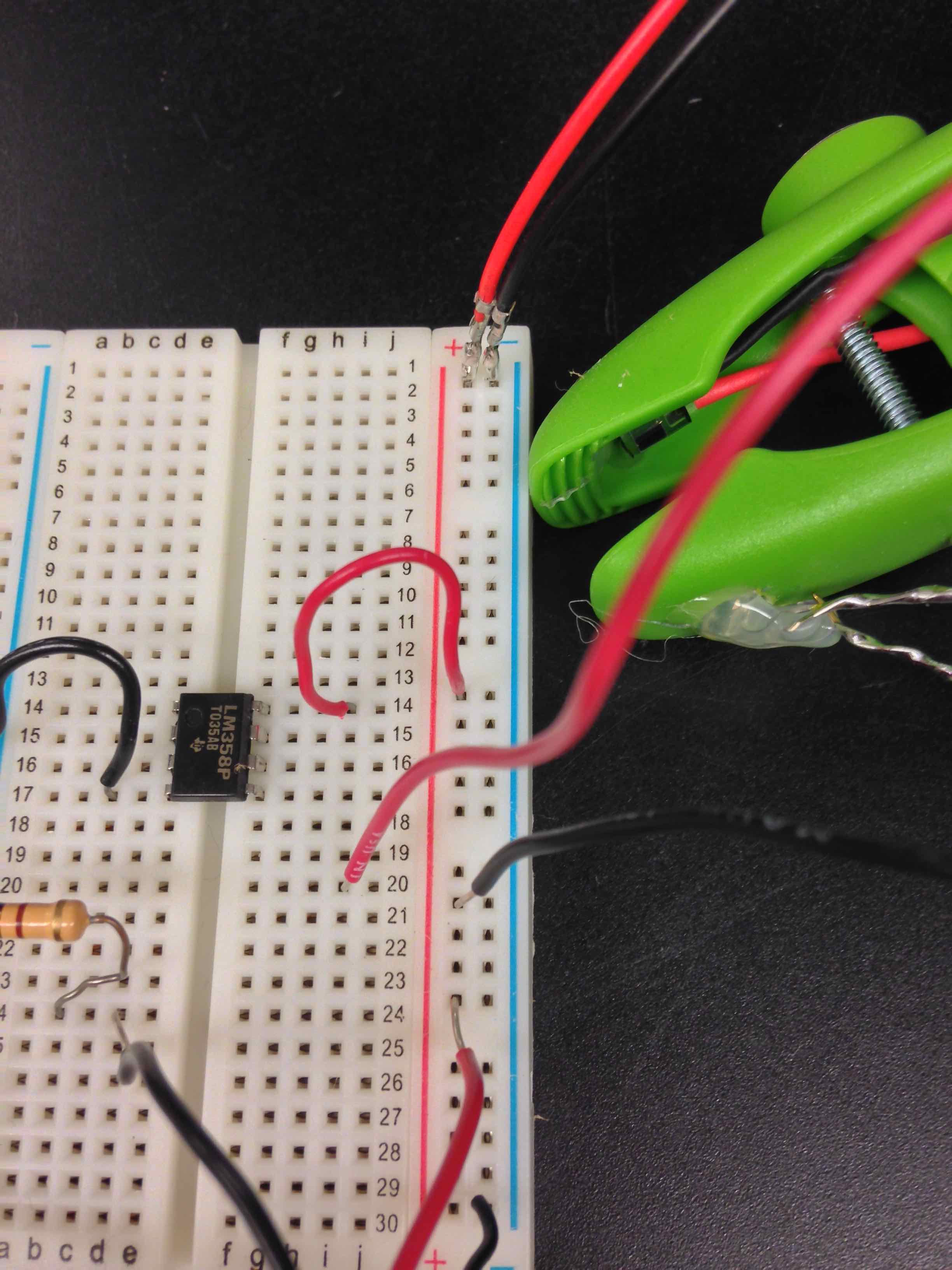 cathode
anode
anode
cathode
Capacitor goes to pin 5
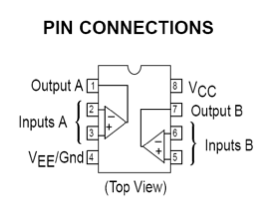 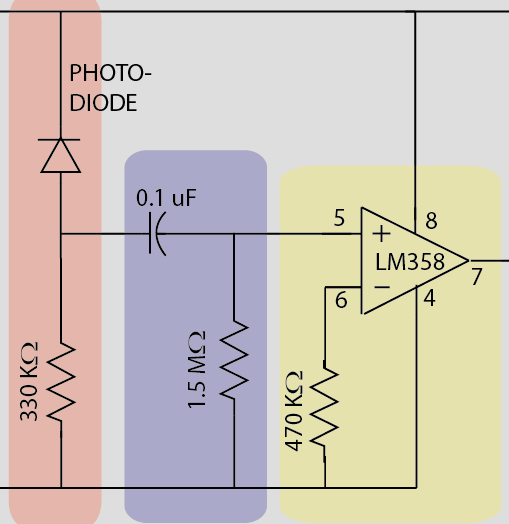 Positive
Negative
Capacitor goes to pin 5
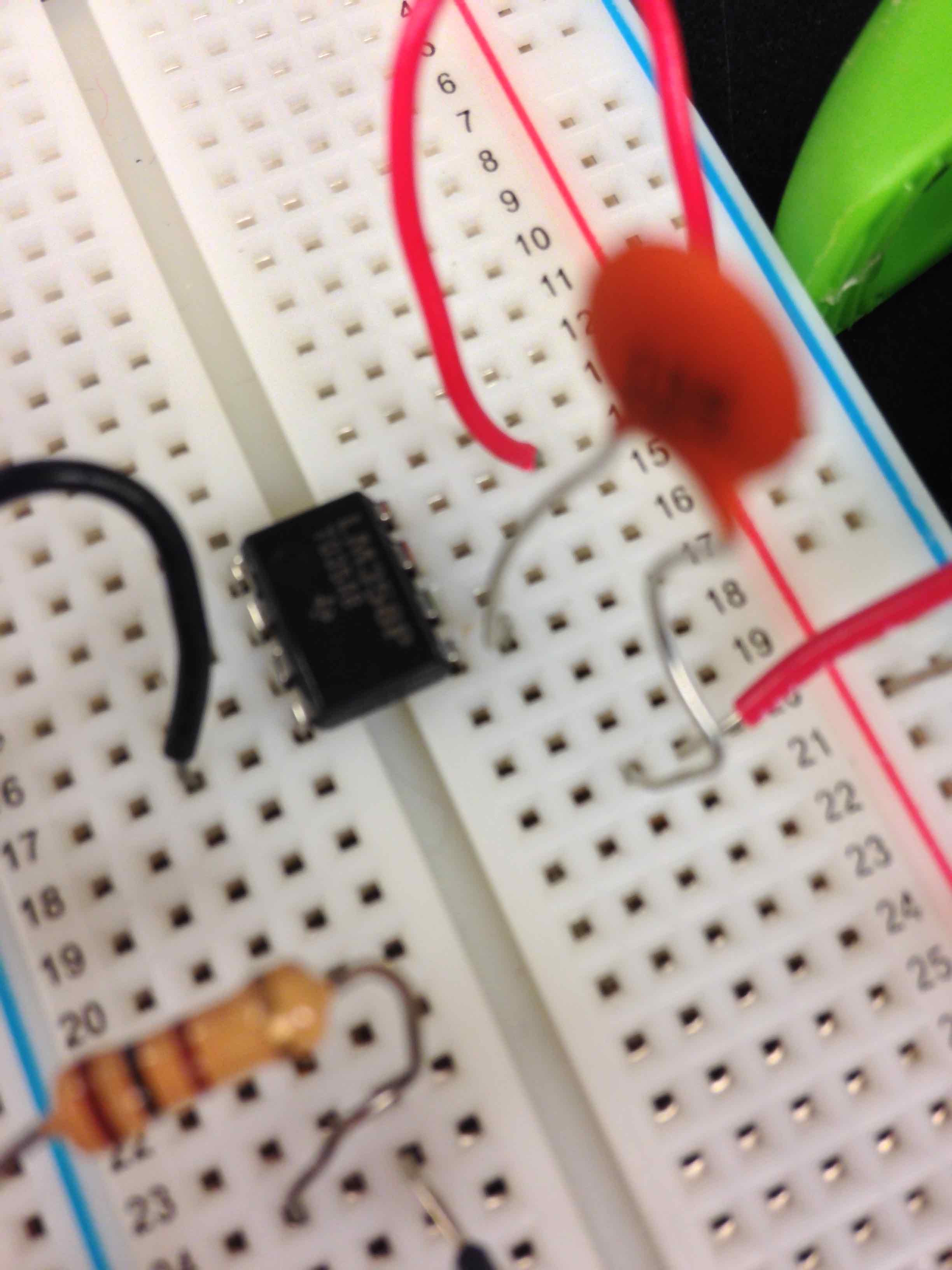 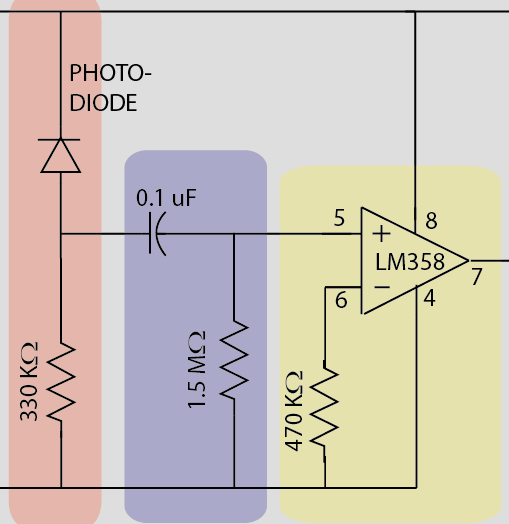 330K=orange orange yellow
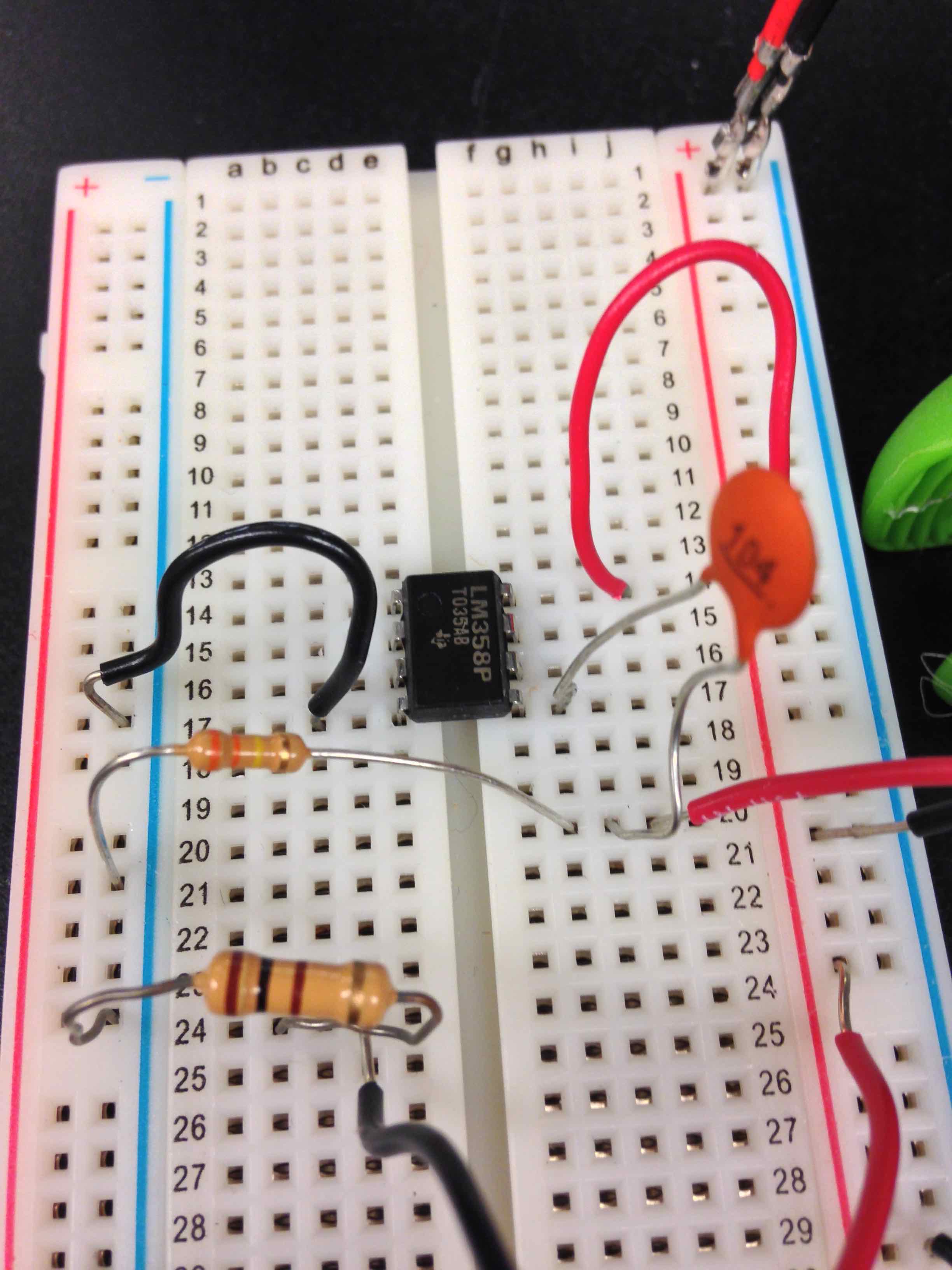 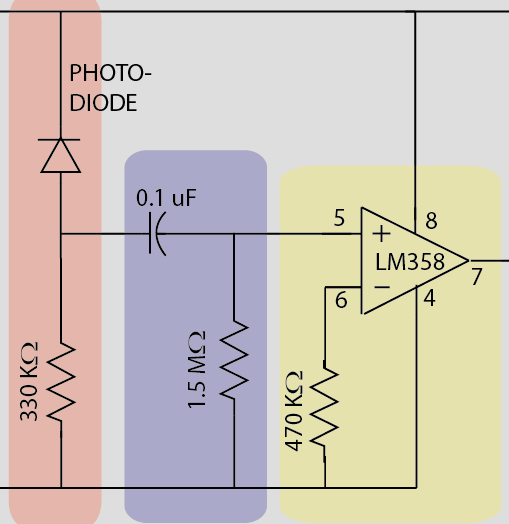 1.5 M=brown green green
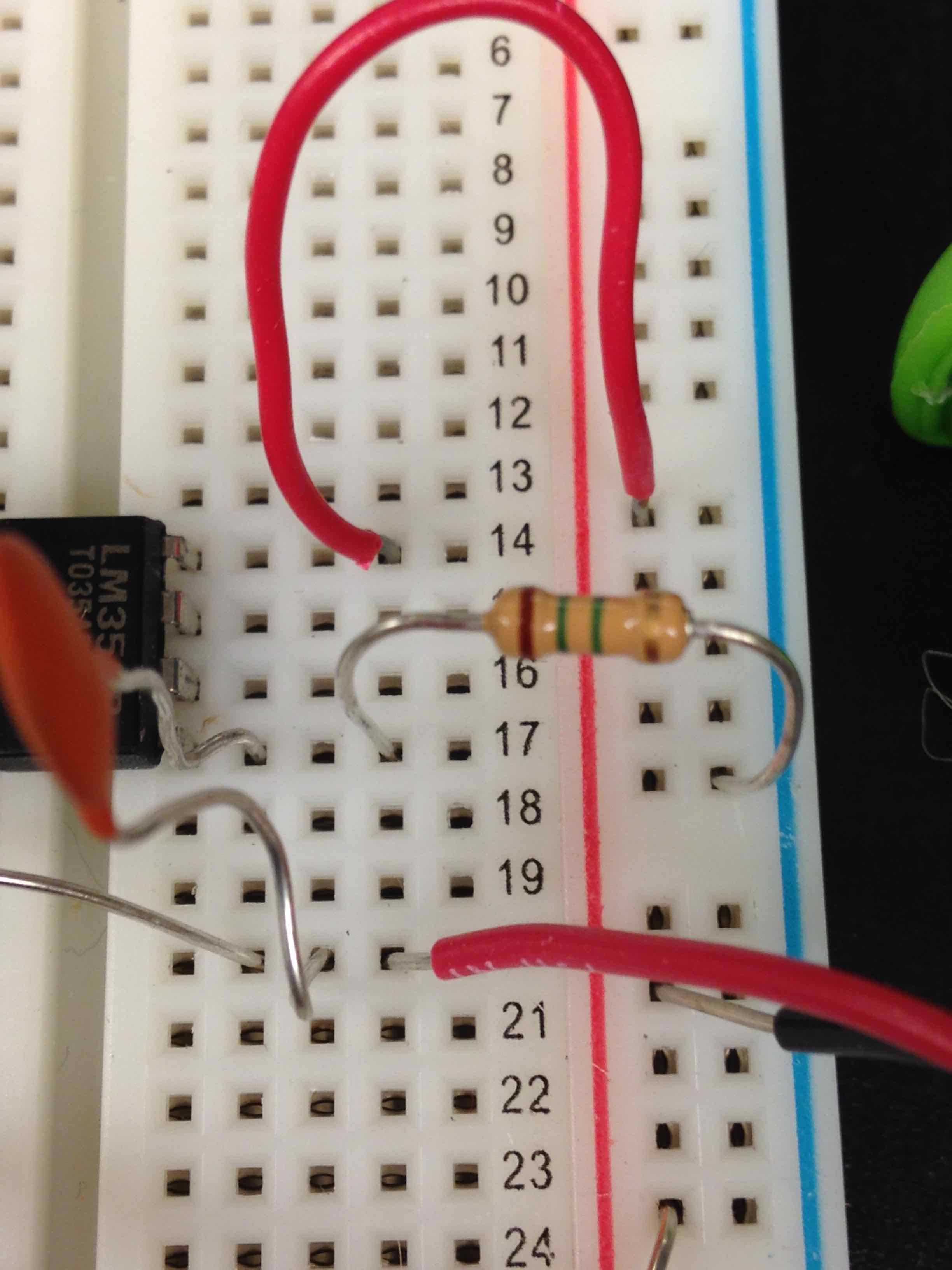 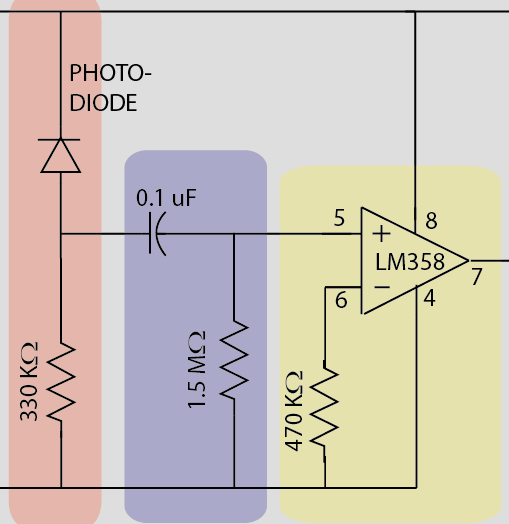 470K= yellow purple yellow
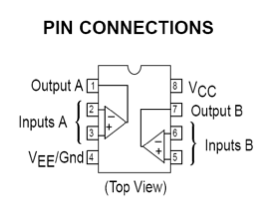 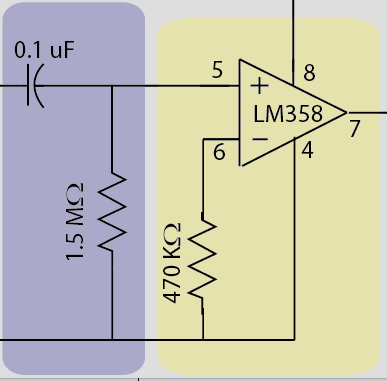 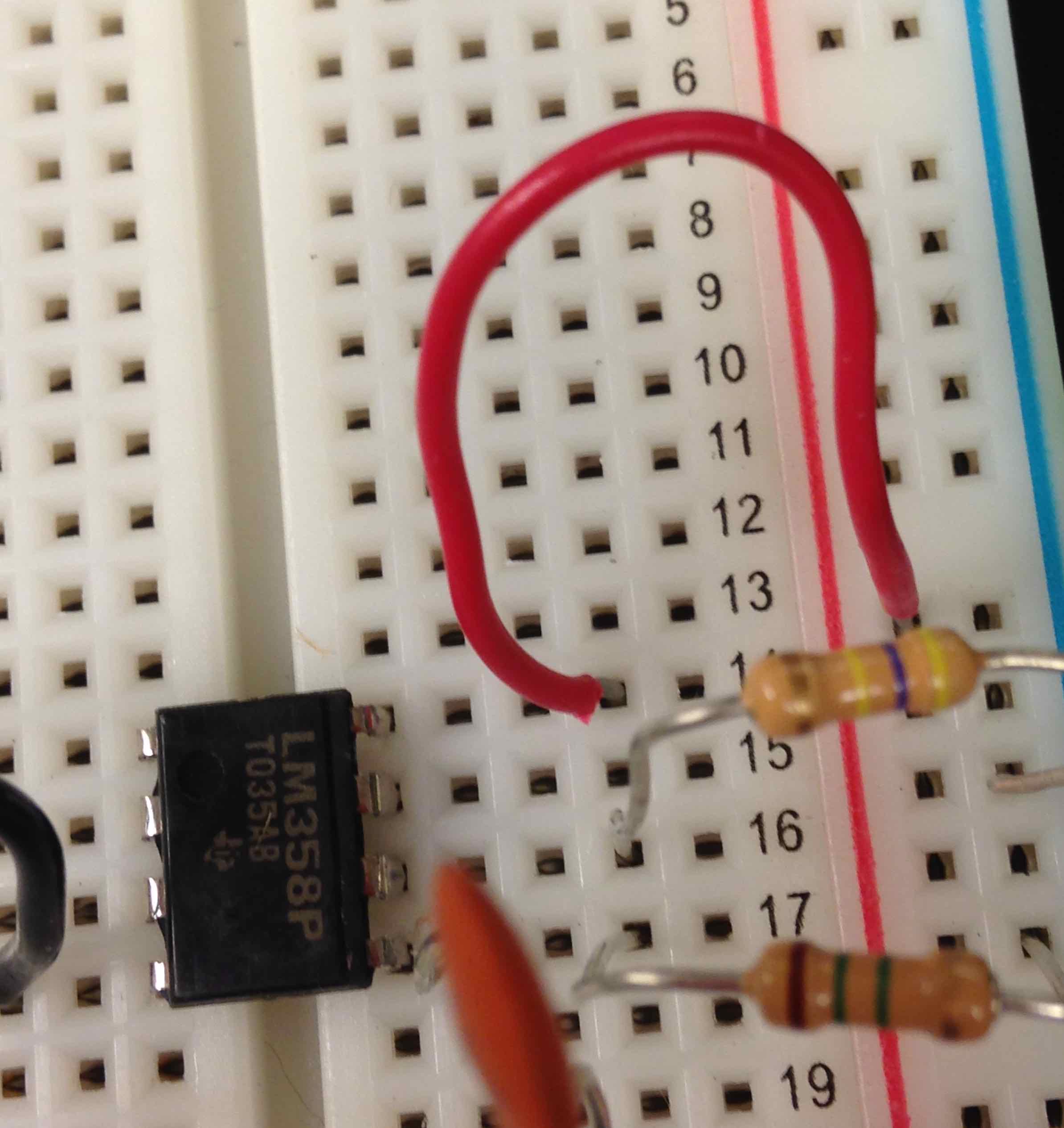 We’ve done all this
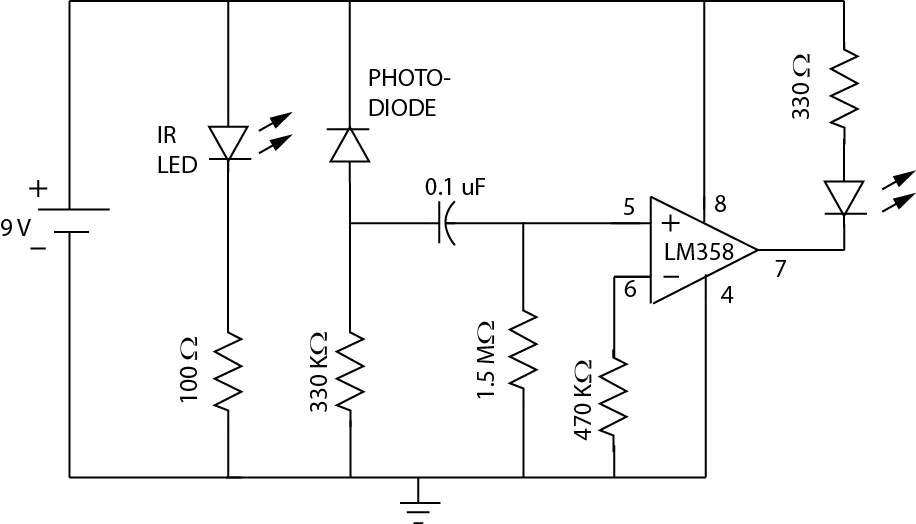 All that’s left is this!
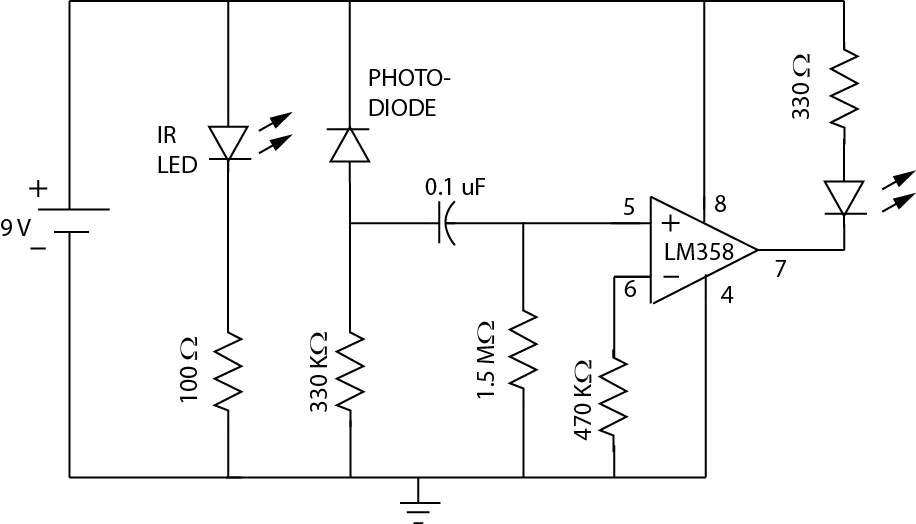 The LED has a long and short lead
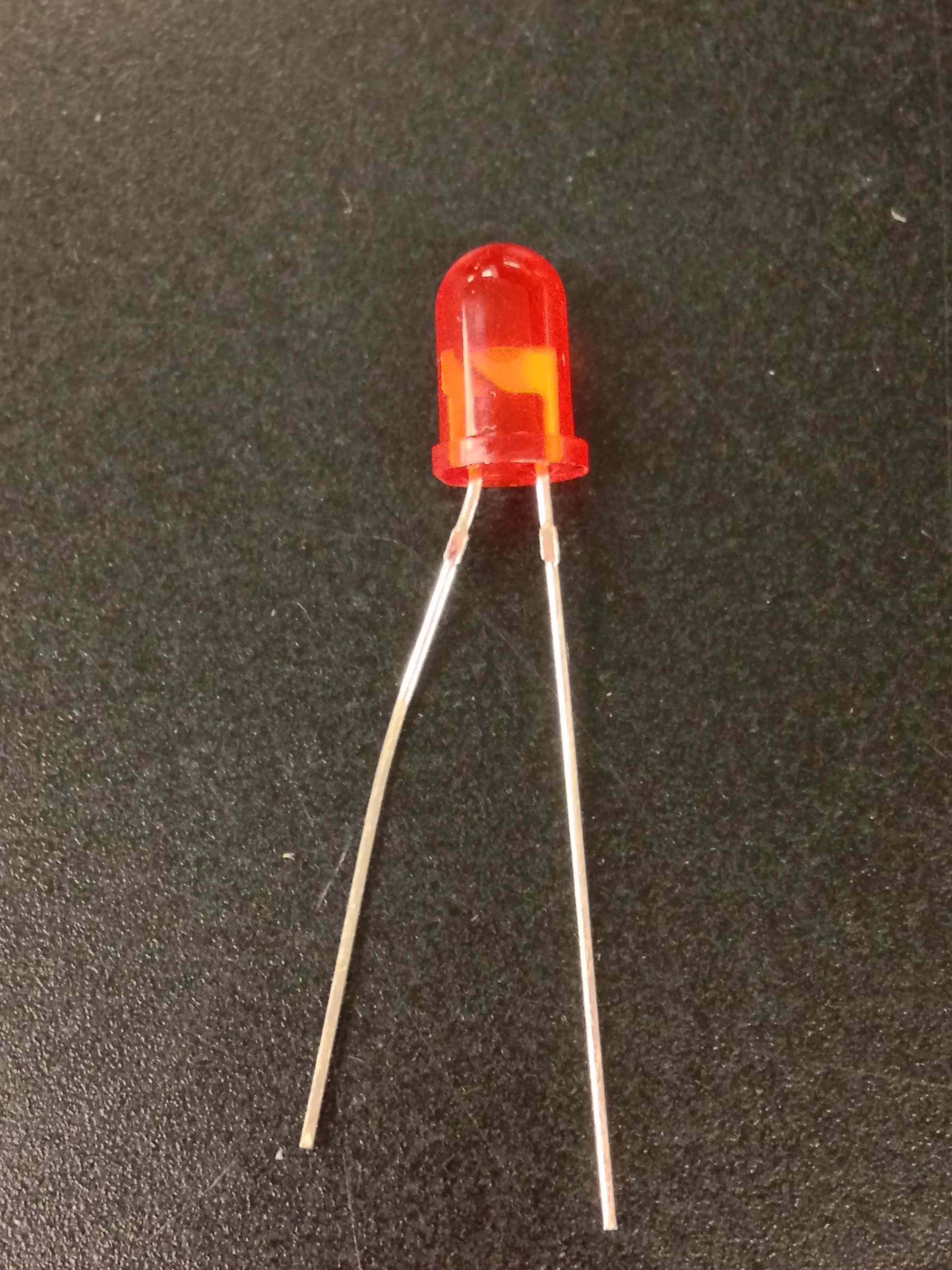 Short lead is the Cathode!
Long lead is the Anode!
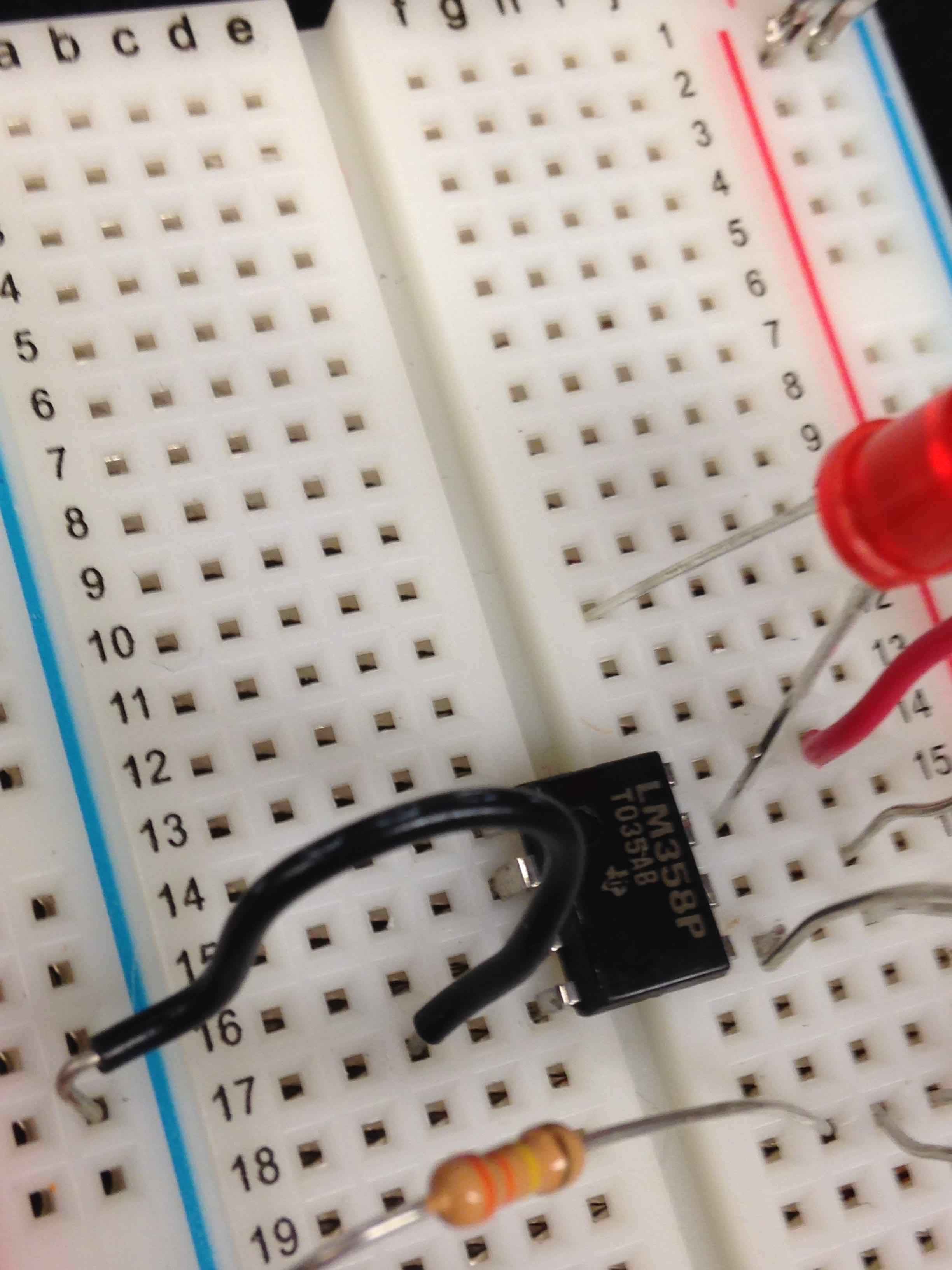 Connect cathode to pin 7
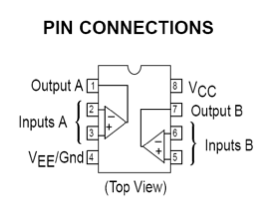 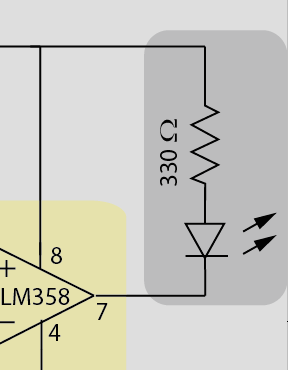 cathode
330= orange orange brown
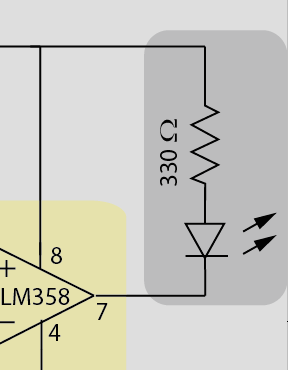 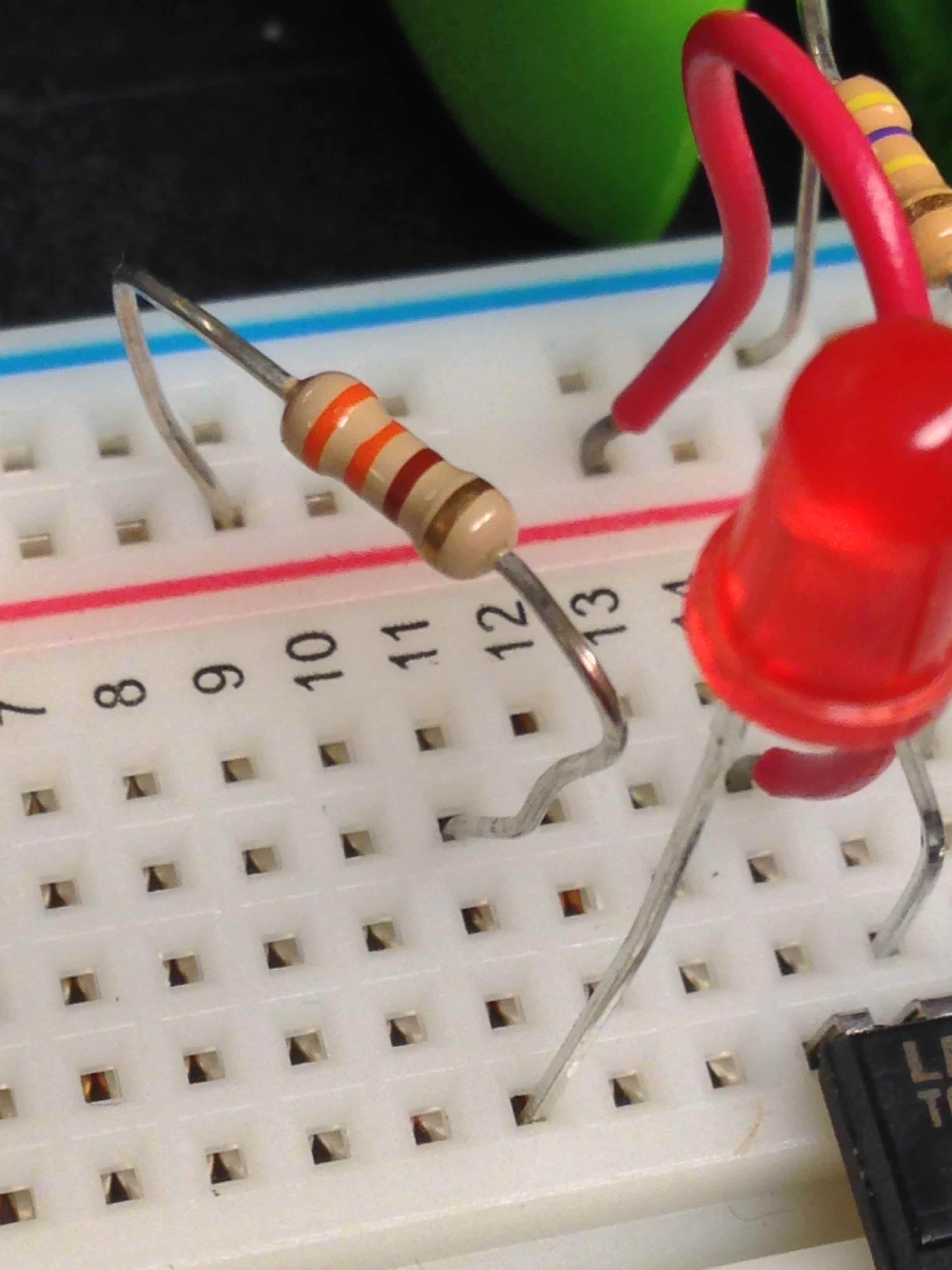 To operate
Put clip on tip of finger
If everything is working correctly, moving your finger in the clip should cause the LED to blink. If the LED never, ever blinks there is a problem with your circuit or one of the parts. (E.g. dead battery)
Adjust screw to make pressure gentle
Hold very still
Light should begin to blink with your pulse
If you see a double blink with each pulse, you can move the clip to a thicker part of your finger (try a joint)
Here’s what you’ve built
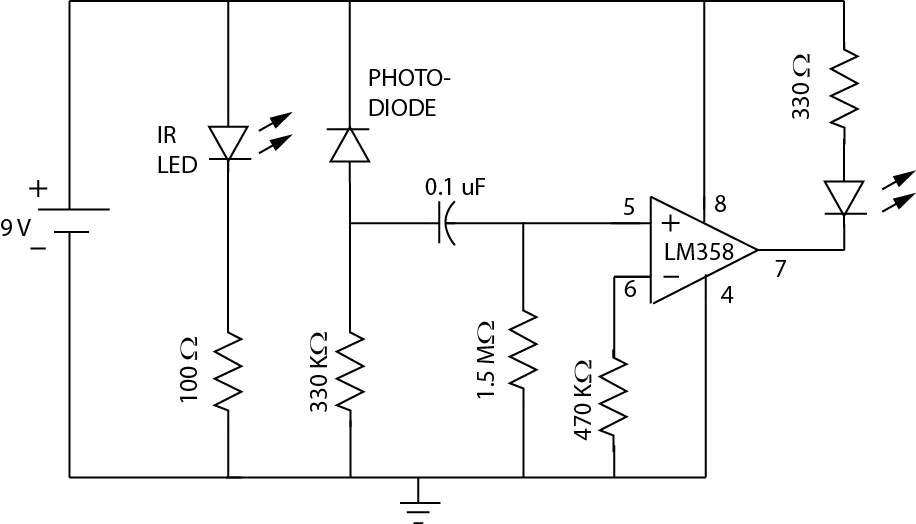 330